Α. ΕΞΩΤΕΡΙΚΟΣ ΠΡΟΣΑΝΑΤΟΛΙΣΜΟΣΚΑΙ ΠΕΛΑΤΕΙΑΚΕΣ ΣΧΕΣΕΙΣ (1821-1843)
Κατερίνα Τζάμου, φιλόλογος
Πρότυπο ΓΕΛ Ιωνιδείου
1. Πελατειακά δίκτυα επί τουρκοκρατίας
Κατά την προεπαναστατική περίοδο, για αντικειμενικούς λόγους, οι Έλληνες δεν είχαν τη δυνατότητα να συγκροτήσουν πολιτικά κόμματα. Υπήρχε όμως μια άλλη μορφή υποστήριξης των συμφερόντων τους, τα πελατειακά δίκτυα, στην οργάνωση των οποίων οδήγησαν οι εξής λόγοι:
ο ανταγωνισμός μεταξύ προσώπων για την κατάληψη θέσεων εξουσίας,
η ελλιπής παροχή προστασίας από μέρους της οθωμανικής διοίκησης προς τους υπηκόους της σε περιπτώσεις αυθαιρεσιών,
η απουσία συστήματος κοινωνικής πρόνοιας, πράγμα που δημιουργούσε διαρκή αίσθηση αβεβαιότητας στους ανθρώπους.
#2
Οι παραπάνω λόγοι οδηγούσαν τους υπηκόους να καταφεύγουν σε μη κρατικούς φορείς, οι οποίοι θα τους παρείχαν τη στοιχειώδη ασφάλεια. Ο πρώτος φορέας ήταν η ευρύτερη οικογένεια. Κάθε οικογένεια συνδεόταν οριζόντια με άλλες οικογένειες και κάθετα με πάτρωνες-προστάτες και τις οικογένειές τους, που είχαν υψηλότερη κοινωνική θέση. 
Στην Πελοπόννησο, για παράδειγμα, κατά την περίοδο 1715-1821 αναπτύχθηκαν δύο μεγάλα δίκτυα πατρωνίας, στην κορυφή των οποίων βρίσκονταν οικογένειες προκρίτων. Ανάμεσα σ' αυτές επικρατούσε έντονος ανταγωνισμός για την άσκηση επιρροής σε όλα τα επίπεδα της δημόσιας ζωής και για την κατάληψη των δημοσίων θέσεων. 
Στη Στερεά Ελλάδα φορείς της πατρωνίας ήταν μεγαλοαρματολοί. 
Στα νησιά, εξάλλου, στην ηγεσία των δικτύων πατρωνίας βρίσκονταν οι οικογένειες των μεγάλων πλοιοκτητών.
#3
Τα κατοπινά κόμματα δεν αποτελούν απλή μετεξέλιξη των δικτύων πατρωνίας. Επί τουρκοκρατίας το πολιτικό πλαίσιο ήταν δεδομένο και αναμφισβήτητο: η οθωμανική κυριαρχία. Τα ζητήματα στα οποία μπορούσαν να εκφραστούν διαφωνίες και διαφορετικές απόψεις ήταν είτε η διεκδίκηση δημοσίων αξιωμάτων είτε η αντιμετώπιση μικροπροβλημάτων της καθημερινής ζωής, περισσότερο «τεχνικής» υφής, όπως π.χ. ζητήματα δημοσίων έργων. 
Οι φορείς της πατρωνίας δεν είχαν λόγο σε ζητήματα που άπτονταν της νομοθεσίας ή της εξωτερικής πολιτικής, και επομένως τα δίκτυα πατρωνίας δεν διαμόρφωναν διαφορετικές πολιτικές απόψεις. Γενικότερα, τα δίκτυα πατρωνίας δεν λειτουργούσαν κάτω από τους ίδιους όρους και δεν ανταποκρίνονταν στις ίδιες ανάγκες με τα κατοπινά κόμματα.
Πελατειακά δίκτυα
1. Η σχέση πελατείας είναι μία σχέση εκούσιας διπολικής ανταλλαγής ανάμεσα σε κοινωνικούς φορείς άνισης κοινωνικής και οικονομικής ισχύος, που στηρίζεται στην αμοιβαία ανάληψη υποχρεώσεων παροχής ορισμένων διαφορετικών υπηρεσιών, χωρίς το πλέγμα αυτό των υποχρεώσεων να εντάσσεται σ' ένα δεδομένο έννομο ή οπωσδήποτε θεσμοποιημένο σύστημα αξιολογικών κανόνων συμπεριφοράς και αντιστοίχων κυρώσεων.
Γεώργιος Κοντογιώργης (επιμ.): Κοινωνικές και πολιτικές δυνάμεις στην Ελλάδα . Αθήνα 1977, σ.76
κόμματα
2. Κόμμα: ένωση πολιτών, οι οποίοι έχουν συσσωματωθεί λόγω κοινών πολιτικών απόψεων, συμφερόντων και στόχων, ώστε να κατακτήσουν μέσω της κατοχής πολιτικών ηγετικών θέσεων τόση εξουσία μέσα σε ένα κράτος..., ώστε να μπορούν να πραγματοποιήσουν τους πολιτικούς τους σκοπούς.

Reinhart Beck: Sachworter- buch der Politik. Στουτγάρδη 1986.
πολιτικές απόψεις
3. Η πολιτική αποτελούσε, κοντά στα άλλα, και σημαντική οικονομική δραστηριότητα: ήταν δηλαδή τρόπος βιοπορισμού που τον επιδίωκαν και τον εξασφάλιζαν από ποικίλες, κάποτε και ανορθόδοξες πηγές. Η πεποίθηση ότι η κατάκτηση μιας θέσεως έδινε τη δυνατότητα στον κάτοχο της να προάγει, περισσότερο και από το γενικό καλό, τα προσωπικά του συμφέροντα μεταφέρθηκε και διατηρήθηκε στον κρατικό μηχανισμό, όταν με την επιτυχία της Επαναστάσεως το ίδιο το κράτος έγινε αντικείμενο ανταγωνισμού μεταξύ των Ελλήνων. Η νομιμοφροσύνη απέναντι στην οικογένεια, που ως ομάδα κοινωνική είχε αποκτήσει προτεραιότητα απέναντι στο έθνος, το προσωπικό συμφέρον, επίσης, έκαναν το άτομο να αποβλέπει συχνά στην εκμετάλλευση της κρατικής μηχανής προς όφελος των συγγενών και των φίλων του, σε βάρος των αντιπάλων του.

Ιωάννης Πετρόπουλος - Αικατερίνη Κουμαριανου: ΙΕΕ, ΙΓ, σ. 27.
2. Η διαμόρφωση νέων δεδομένων κατά την Επανάσταση
Όσο οι Έλληνες ήταν υπόδουλοι, σε γενικές γραμμές τηρούσαν κοινή στάση απέναντι στον κατακτητή. Όταν άρχισε η εκδίωξη των Τούρκων, άρχισαν οι συγκρούσεις μεταξύ των μέχρι τότε ομονοούντων. Το βασικότερο ζήτημα αφορούσε το ποιος και πώς θα διαχειριζόταν την εξουσία. Μια σειρά γεγονότων, που σχετίζονται με τη διαμόρφωση διαφορετικών απόψεων για το ζήτημα αυτό, οδήγησαν σ' ένα προστάδιο διαμόρφωσης των πρώτων πολιτικών κομμάτων. Τα γεγονότα αυτά συνδέονται με την κάθοδο του Δημητρίου Υψηλάντη στην επαναστατημένη Πελοπόννησο, ως πληρεξουσίου του αδελφού του Αλεξάνδρου, Γενικού Επιτρόπου της Φιλικής Εταιρείας, με σκοπό την ανάληψη της ηγεσίας της Επανάστασης. Όταν ο Δημ. Υψηλάντης έφτασε στην Ύδρα, οι Πελοποννήσιοι είχαν ήδη ορίσει από μόνοι τους κυβερνητικά όργανα τοπικής εμβέλειας. Ο Υψηλάντης θέλησε να επιβάλει ένα δικό του «Γενικό Οργανισμό της Πελοποννήσου», που θα του επέτρεπε να συγκεντρώσει τη στρατιωτική και πολιτική εξουσία στα χέρια του. Οι πρόκριτοι δεν το αποδέχθηκαν και με δυσκολία αποσοβήθηκε η σύρραξη. Η αντίθεση μεταξύ των δύο πλευρών δεν είχε ως αντικείμενο μόνο το ποιος θα κατείχε πραγματικά την εξουσία, αλλά αφορούσε και τη δομή τού υπό ίδρυση κρατικού οργανισμού.
Αλέξανδρος Υψηλάντης,
λιθογραφία, 
Εκ του πολυχρωμολιθογραφείου Ι. Δ. Νεράντζη, 
Λειψία.
#2
Ο Υψηλάντης πρότεινε τη δημιουργία συγκεντρωτικού συστήματος διακυβέρνησης, ώστε να εξασφαλιστούν οι οικονομικοί πόροι για τη συνέχιση του αγώνα και η πειθαρχία στο στράτευμα. Θεωρούσε ότι οι τοπικιστικές τάσεις αποτελούσαν εμπόδιο για την οργάνωση του Αγώνα. 
Οι πρόκριτοι, έχοντας διαφορετικές επιδιώξεις, ήθελαν να είναι όλοι υπεύθυνοι για όλα. Συγκροτήθηκαν λοιπόν οι πρώτες παρατάξεις.
Κανέλλος Δεληγιάννης (1780 - 18 Σεπτεμβρίου 1862)
Κανέλλος Δεληγιάννης (1780 - 18 Σεπτεμβρίου 1862)

Εθνικό Ιστορικό Μουσείο
Διορισμός από την Πελοποννησιακή Γερουσία του Κανέλλου Δελιγιαννόπουλου ως στρατηγού της Πελοποννήσου, 29 Μαρτίου 1822
Αποδεικτικό Πελοποννησιακής Γερουσίας
Αποδεικτικό Πελοποννησιακής Γερουσίας για την χορήγηση ποσότητας σιταριού στους κατοίκους της επαρχίας Αγίου Πέτρου.
Στεμνίτσα, 2 Ιουνίου 1821.
ΓΑΚ, Συλλογή Γιάννη Βλαχογιάννη.
#3
Το «Προσωρινόν Πολίτευμα» της Επιδαύρου, το πρώτο σύνταγμα της Επανάστασης, ψηφισμένο από την Α' Εθνοσυνέλευση, έδωσε το 1822 λύση στο πρόβλημα της ηγεσίας του Αγώνα, με τον αντιαπολυταρχικό χαρακτήρα του και τη θέσπιση πολυαρχικής εξουσίας. 
Ο Αλέξανδρος Μαυροκορδάτος κατόρθωσε να γίνει ρυθμιστής της κατάστασης, έχοντας εξασφαλίσει για τον κύκλο του και για τους προκρίτους την εξουσία, ενώ αγνοήθηκαν ο Κολοκοτρώνης και ο Υψηλάντης. 
Έτσι δημιουργήθηκε ρήγμα στις σχέσεις μεταξύ στρατιωτικών και προκρίτων.
Νόμος της Επιδαύρου
Επικυρωμένο αντίγραφο του Νόμου της Επιδαύρου.
«Νόμος της Επιδαύρου
Ήτοι Προσωρινόν Πολίτευμα της Ελλάδος, εν Άργει, 
14 Απριλίου 1823»
ΓΑΚ, Μικρές Συλλογές.
Νόμος της Επιδαύρου
Επικυρωμένο αντίγραφο του Νόμου της Επιδαύρου (Προσωρινόν Πολίτευμα της Ελλάδος), 
Άστρος, 
1 Απριλίου 1823, 
ΓΑΚ, Μικρές Συλλογές
#4
Στη Β' Εθνοσυνέλευση του Άστρους, το 1823, ο ανταγωνισμός για την εξουσία πήρε μεγάλες διαστάσεις. Συγκροτήθηκαν δύο ισχυρά κόμματα, των προκρίτων και των κλεφτοκαπεταναίων. Οι τελευταίοι είχαν αποκτήσει μεγάλη δύναμη μετά τις πρώτες πολεμικές επιτυχίες. Τη δύναμή τους αυτή προσπάθησαν να εκμηδενίσουν οι πρόκριτοι, υποστηρίζοντας ότι η ηγεσία της επανάστασης ανήκει σε εκείνους που ξέρουν να κάνουν πολιτικούς χειρισμούς. 
Οι κλεφτοκαπεταναίοι αντέτειναν ότι η εξουσία ανήκει σ' εκείνους που διεξάγουν τον πόλεμο. Οι πρόκριτοι κατόρθωσαν να συγκεντρώσουν την εξουσία στα χέρια τους, καταλαμβάνοντας εκείνοι τις κυβερνητικές θέσεις. 
Ακολούθησε διχασμός, καθώς κυριάρχησαν οι προσωπικές φιλοδοξίες, το φατριαστικό και τοπικιστικό πνεύμα. Ο διχασμός εξελίχθηκε σε εμφύλιο πόλεμο κατά το πρώτο εξάμηνο του 1824. 
Μετά την επικράτηση των προκρίτων, η διαμάχη τελείωσε με αμνηστία. Το δεύτερο εξάμηνο του 1824 δημιουργήθηκαν νέα αντιμαχόμενα στρατόπεδα, τα οποία συγκροτήθηκαν με τοπικιστικά κριτήρια.
#5
Το ένα αποτελούσαν Πελοποννήσιοι πρόκριτοι και στρατιωτικοί, και το άλλο Υδραίοι και Σπετσιώτες, υποστηριζόμενοι από Ρουμελιώτες οπλαρχηγούς. 
Ο δεύτερος εμφύλιος πόλεμος, πρωτοφανής σε αγριότητα, τελείωσε με νίκη των νησιωτών. 
Κατά το 1825, στο στρατόπεδο των νικητών άρχισε να διαμορφώνεται το μελλοντικό αγγλικό (υπό τον Μαυροκορδάτο) και το γαλλικό (υπό τον Κωλέττη) κόμμα. Γύρω απ' αυτά τα κόμματα, καθώς και από ένα τρίτο, το ρωσικό, συσπειρώθηκαν οι πληρεξούσιοι στην Γ' Εθνοσυνέλευση.
#6, #7
Η ύπαρξη των πρώτων κομμάτων ήταν πλέον δεδομένη. Αυτό άλλωστε φαίνεται και από την κίνηση του Καποδίστρια να επανδρώσει ένα συμβουλευτικό όργανο, το «Πανελλήνιον», με αντιπροσώπους και των τριών παρατάξεων, προκειμένου να εξασφαλιστεί εσωτερική ειρήνη.
Τα πρώτα τρία ελληνικά κόμματα ονομάστηκαν το καθένα (από τους αντιπάλους του) με το όνομα μίας μεγάλης Δύναμης. Το όνομά τους υπονοούσε ότι επρόκειτο για κέντρα εξυπηρέτησης των συμφερόντων των Δυνάμεων αυτών στον ελληνικό χώρο. 
Έχει υποστηριχθεί ότι τον πυρήνα αυτών των κομμάτων αποτελούσαν ευνοούμενοι των ξένων προξενείων στην Οθωμανική αυτοκρατορία, γύρω από τους οποίους συσπειρώθηκαν και άλλοι, οι οποίοι προσδοκούσαν να εξασφαλίσουν μετεπαναστατικά εύκολη προσωπική ανέλιξη και προστασία από τους αντιπάλους. 
Η άποψη όμως αυτή δεν επιβεβαιώνεται από τα γεγονότα. 
Η στάση των κομμάτων δεν διαμορφωνόταν από τις επιλογές των Δυνάμεων αλλά από τις επιδιώξεις σχετικά με τα προβλήματα που αντιμετώπιζε το υπό δημιουργία κράτος, οι οποίες ήταν συχνά αντίθετες προς τις επιδιώξεις των Δυνάμεων.
Πηγές
Η Α' Εθνοσυνέλευση

...συνήλθον εις Επίδαυρον οι πρώτοι νομοθέται της Ελλάδος. Οι δε νεώτεροι, οι ευτυχήσαντες ν' ανοίξωσι τους οφθαλμούς προς ήλιον μη σκοτιζόμενον υπό νεφών δουλείας, να πατήσωσι γην ελευθέραν, ν' αναπνεύσωσιν αέρα ελεύθερον, αυτοί οι κληρονομήσαντες το ανεκτίμητον δικαίωμα του συνέρχεσθαι και συνδιαλέγεσθαι και συζητείν, αδυνατούσι να φαντασθώσι τον έξαλλον ενθουσιασμόν του έθνους, ότε μετά τυραννίαν τετρακοσίων σχεδόν ετών συνήρχετο δι' αντιπροσώπων ίνα βουλευθή κυριαρχικώς περί των οικείων συμφερόντων. Οι δ' επιζήσαντες διηγούντο ότι δάκρυα έρρεον από των οφθαλμών πάντων, και ως εν τη ημέρα της Αναστάσεως ανταπεδίδοντο ασπασμοί.

Νικόλαος Δραγούμης: Ιστορικοί Αναμνήσεις, Αθήνα 1973, τ. 1, σ. 30-31.
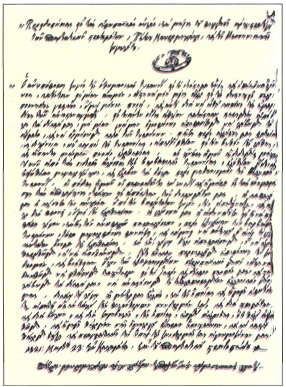 Προκήρυξη του Πετρόμπεη Μαυρομιχάλη
Η Προκήρυξη του Πετρόμπεη Μαυρομιχάλη, «αρχιστρατήγου των Σπαρτιατικών στρατευμάτων» και της «Μεσσηνιακής Συγκλήτου», απευθυνόμενη «εις τας ευρωπαϊκός αυλάς», γραμμένη στις 23-3-1821, αποσκοπούσε στο να καταστήσει γνωστούς τους σκοπούς της επανάστασης.
(Αρχείο Υπουργείου Εξωτερικών της Μεγάλης Βρετανίας)
Το Πρώτο Σύνταγμα
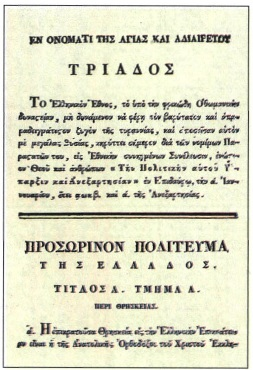 Η πρώτη σελίδα τον πρώτου συντάγματος
της Επανάστασης, τυπωμένου το 1822.
(Αθήνα, Εθνικό Ιστορικό Μουσείο)
Πηγές: 5 και 7
5. Κατά τα μέσα Ιανουαρίου ο Μακεδόνας αγωνιστής Νικόλαος Κασομούλης, περνώντας από τα χωριά της Αχαΐας, έβλεπε στα πρόσωπα των χωρικών ζωγραφισμένο ακόμη τον τρόμο από τα δεινά που είχαν περάσει... Η τωρινή συμφορά τους τούς θύμιζε τα παθήματα των πατέρων τους από τους Τούρκους κατά την επανάσταση του 1770...
Απόστολος Βακαλόπουλος: Η επανάσταση κατά το 1825. ΙΕΕ, IB, σ. 373.
7. Η επιλογή των μελών του Πανελληνίου
Ο Καποδίστριας... προχώρησε μεθοδικά στην εκλογή των προσώπων για την πλήρωση των ανωτάτων κυβερνητικών θέσεων. Επιδίωξε πρώτα να τις επανδρώσει με πρόσωπα ικανά να ανταποκριθούν με επιτυχία στα σοβαρά καθήκοντά τους, αλλά παράλληλα να ικανοποιήσει κατά το δυνατόν και τις δίκαιες προσωπικές φιλοδοξίες: τέλος προσπάθησε να ικανοποιηθούν τα τρία κόμματα, όπως και οι διάφορες περιοχές της χώρας, ώστε να αποφευχθούν δυσαρέσκειες και παρεξηγήσεις τόσο στο εσωτερικό όσο και στο εξωτερικό.
Αλέξανδρος Δεσποτόπουλος: ΙΕΕ, IB, σ. 484.
Αποδεικτικό Πελοποννησιακής Γερουσίας
Αποδεικτικό Πελοποννησιακής Γερουσίας για την χορήγηση ποσότητας σιταριού στους κατοίκους της επαρχίας Αγίου Πέτρου.
Στεμνίτσα, 2 Ιουνίου 1821.
ΓΑΚ, Συλλογή Γιάννη Βλαχογιάννη.
6. Από το σύνταγμα της Γ' Εθνοσυνέλευσης (Τροιζήνας):
5. Η κυριαρχία ενυπάρχει εις το Έθνος: πάσα εξουσία πηγάζει εξ αυτού, και υπάρχει υπέρ αυτού.
7. Όλοι οι Έλληνες είναι ίσοι ενώπιον των νόμων.
36. Η κυριαρχία του Έθνους διαιρείται εις τρεις εξουσίας: Νομοθετικήν, Νομοτελεστικήν και Δικαστικήν.
37. Η νομοθετική κατασκευάζει τους νόμους.
38. Η Νομοτελεστική επικυρώνει αυτούς κατά το 73 άρθρον και τους εκτελεί.
39. Η Δικαστική τους προσαρμόζει.
40. Η Νομοθετική εξουσία ανήκει ιδιαιτέρως εις το σώμα των Αντιπροσώπων του λαού, το οποίον ονομάζεται Βουλή.
41. Η νομοτελεστική ανήκει εις ένα μόνον, ονομαζόμενον Κυβερνήτην, έχοντα διαφόρους υπ' αυτόν Γραμματείς της Επικρατείας.
42. Η Δικαστική εις τα διάφορα δικαστήρια.